Keteepe-Arachi T, Sharma S
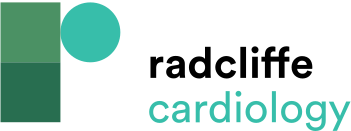 Figure 1: Risk Factors for CVD that are Common to Both Men and Women and those Specific to Women
Citation: European Cardiology Review 2017;12(1):10–3
https://doi.org/10.15420/ecr.2016:32:1
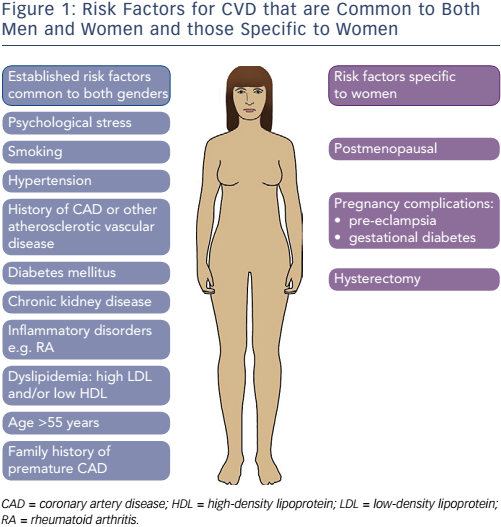